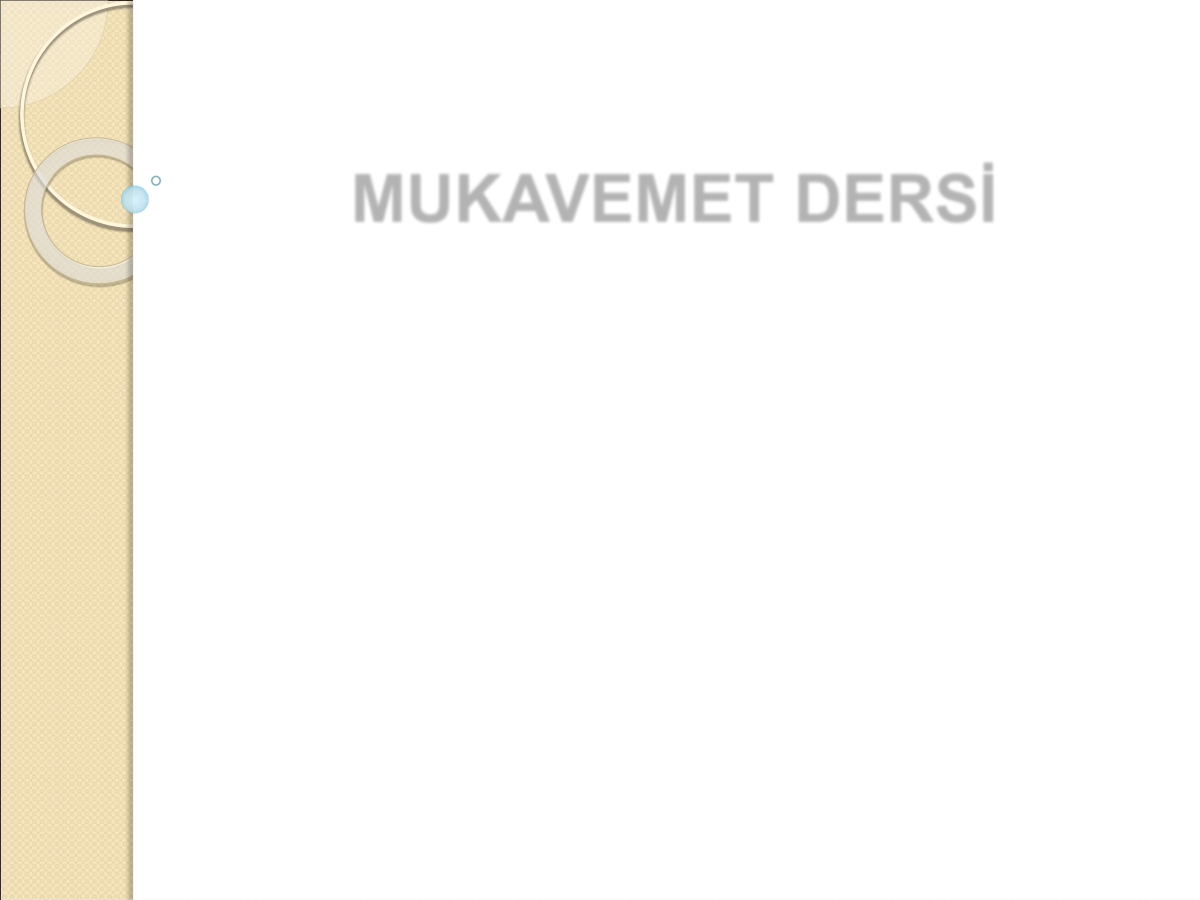 MUKAVEMET DERSİ







(Kesme Etkisi)










Doç. Dr. Havva Eylem POLAT
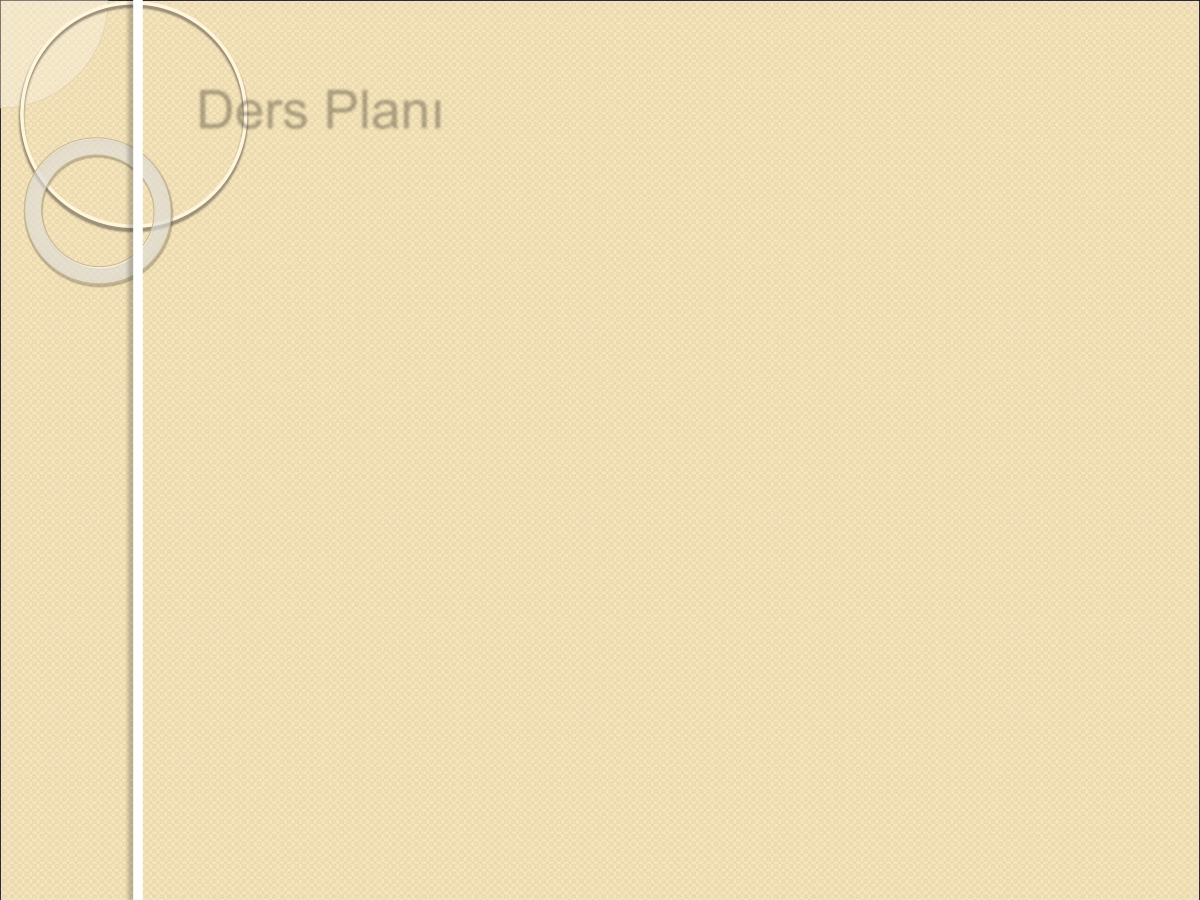 Ders Planı
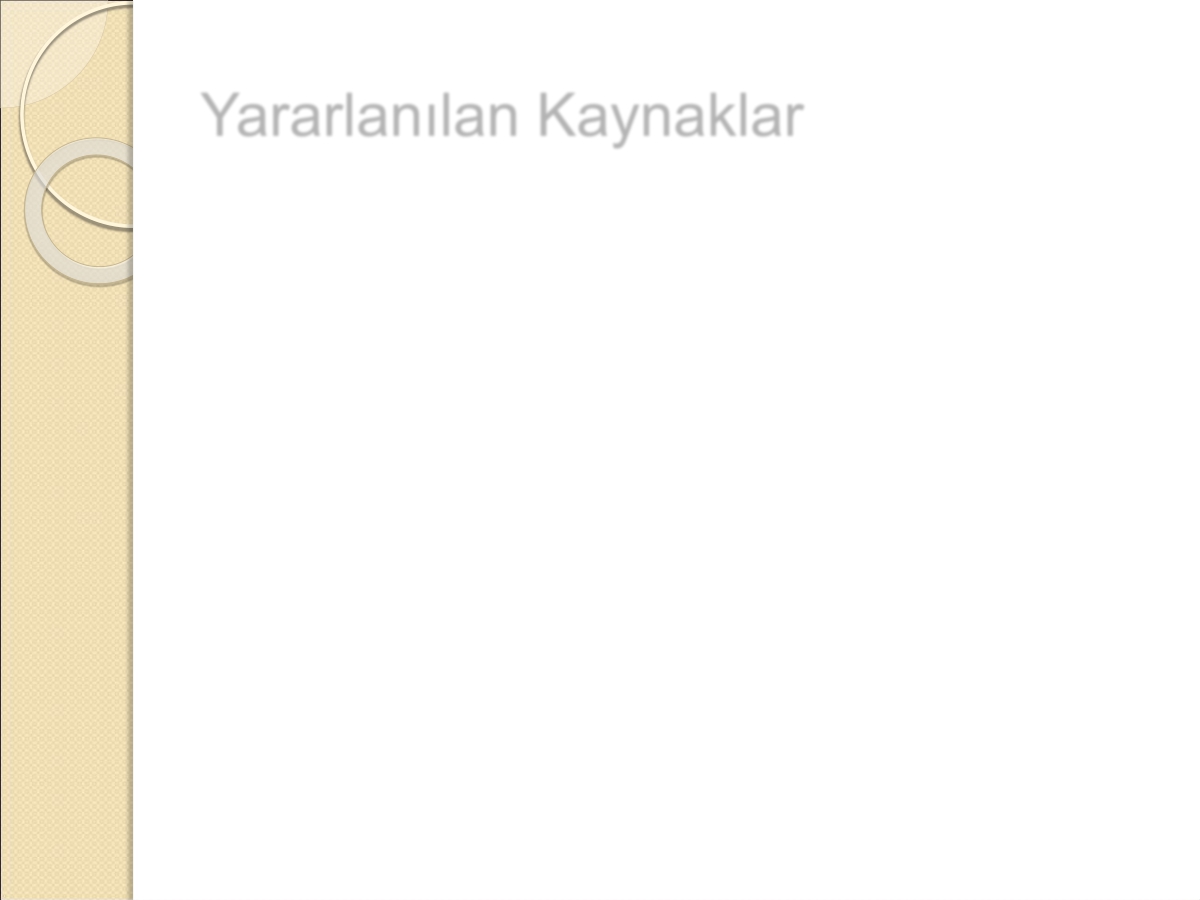 Yararlanılan Kaynaklar


 Girgin,  İ.,  Beyribey,  M.,  1990.  Mukavemet.  A.Ü. Ziraat  Fakültesi  Yayınları:  1191,  Ders  Kitabı:  341, Ankara.

 Omurtag, M., 2012., Mukavemet I. Birsen yayınevi, İstanbul, 472s.
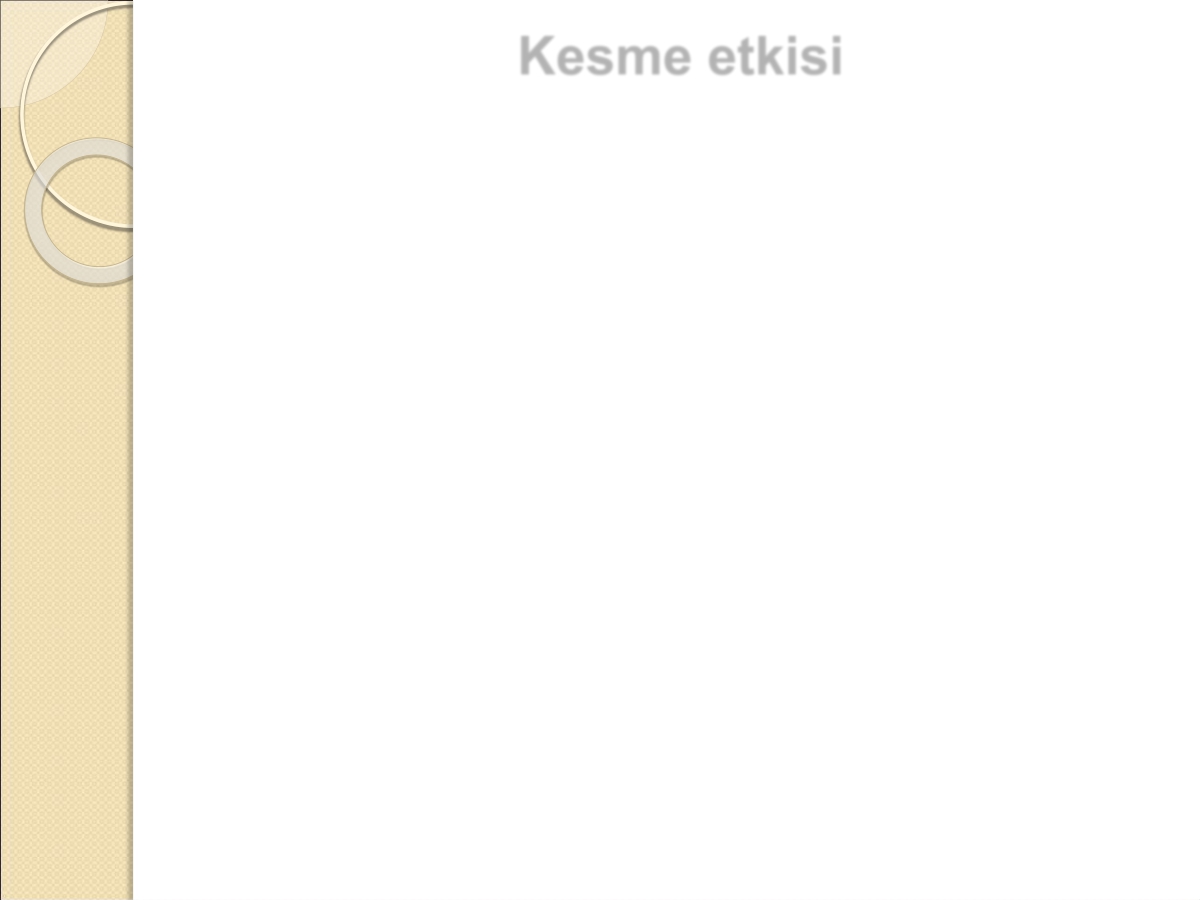 Kesme etkisi

 Herhangi bir çubuğu eksenine dik olarak bir Q yükü ile  yüklediğimizde  bu  kuvvetin  çubuğu  iki  parçaya ayırdığını düşünelim.

 Kesit yüzeyinde üniform olarak dağılan gerilmelere kayma veya kesme gerilmesi denir ve




Τ =  Q / A




şeklinde ifade edilir.




 T = Kayma (kesme) gerilmesi (kg/cm2)

 Q = Kesme kuvveti (kg)

 A = Kesit alanı (cm2)
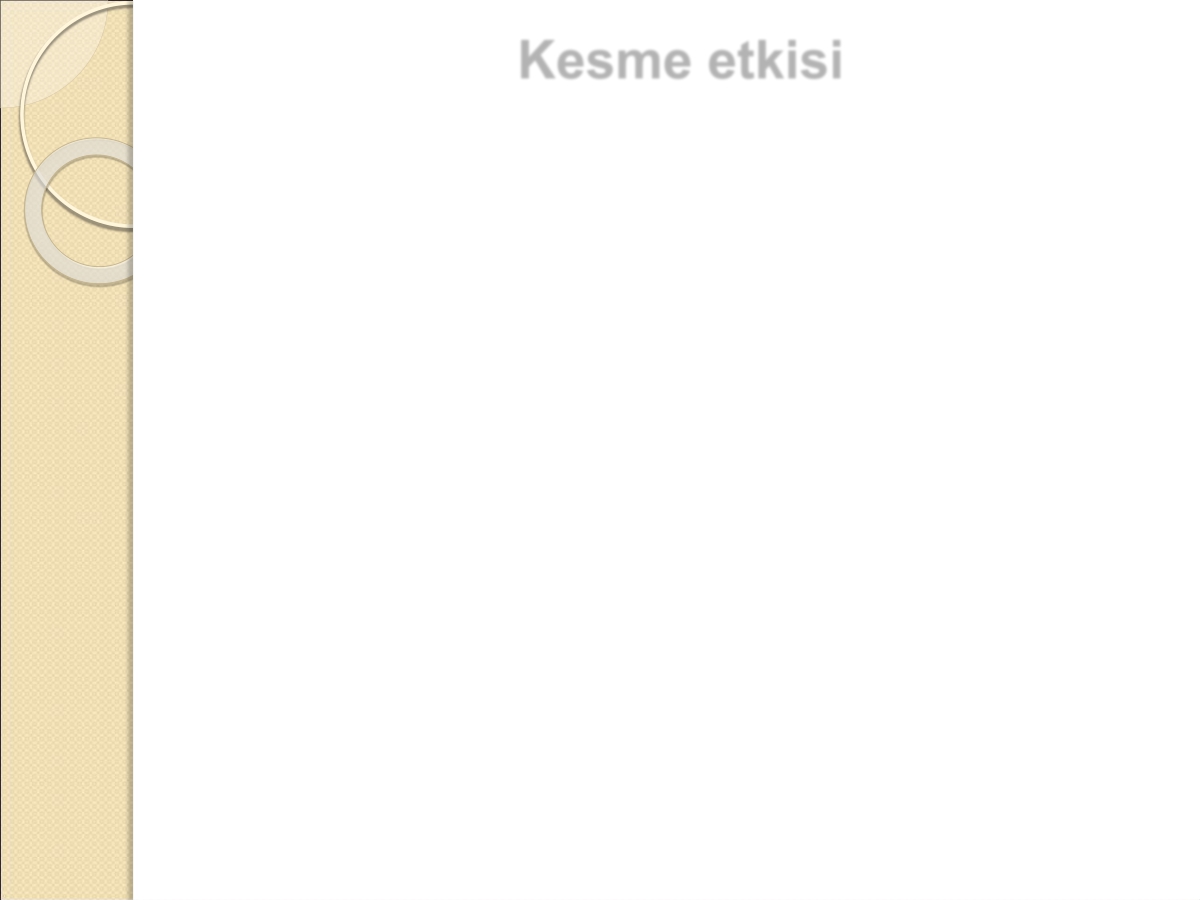 Kesme etkisi

 Kesme gerilmesi için kesme emniyet gerilmesi


Τem  = 0.8 σem  olarak kabul edilir. Hesaplamalarda kesitte  oluşan  kesme  gerilmesinin  σem   den  küçük olması şartı kontrol edilir.

 Kesme  gerilmesinin  uygulamada  önemi  büyüktür.
Saç   levhaların   kesilmesi,   delinmesi   veya   saç
levhadan presle bir parça çıkartılması ile çelik ve ahşap yapı elemanlarının birbirlerine bağlanmalarına
ilişkin	hesaplamalarda	kesme	gerilmesinin
belirlenmesi gerekir.
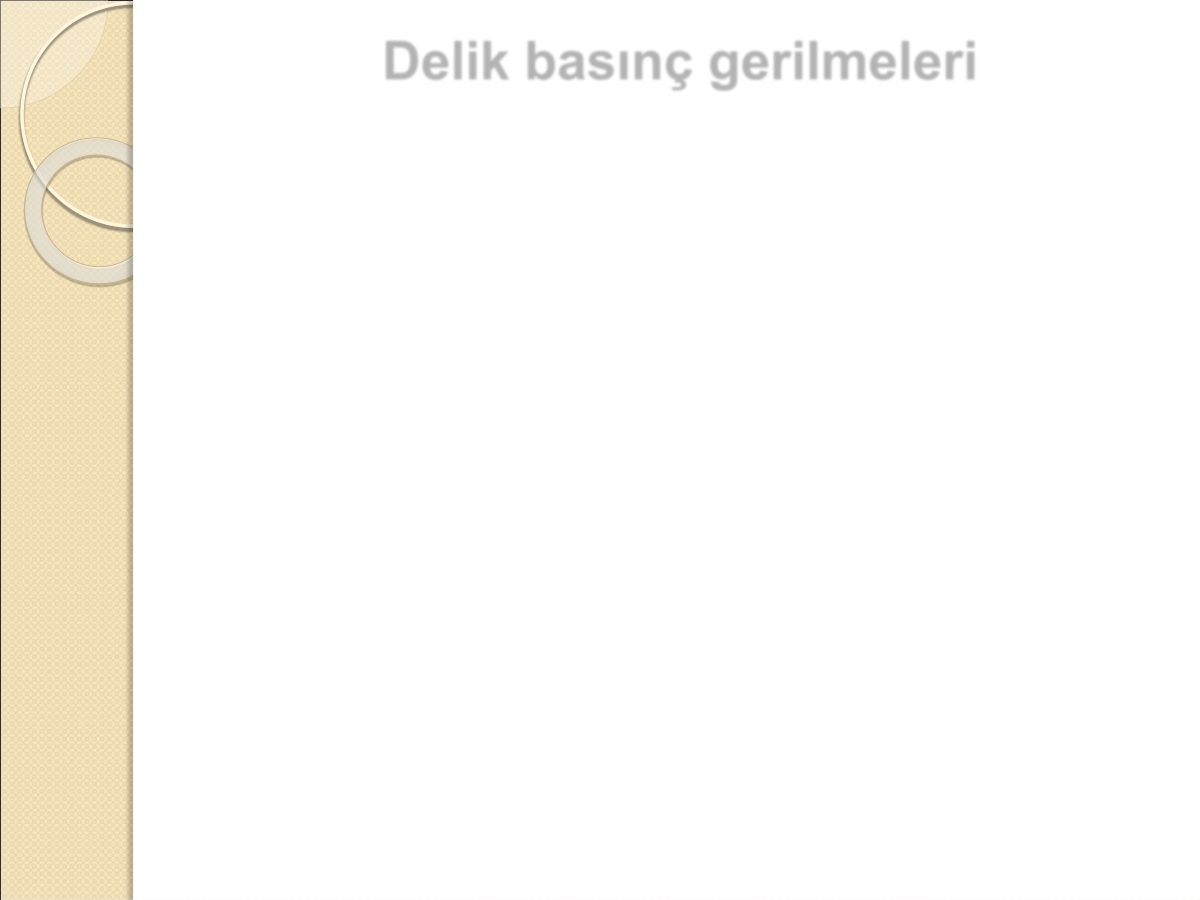 Delik basınç gerilmeleri

 Harekete  zorlanan  levhalar,  perçinlerin  levhalar içinde  kalan  kısımlarına  hareket  doğrultusunda basınç yaparlar.

 Etki-tepki prensibine göre levhaların perçinlere ve
perçinlerin   de   levhalara   basınçları   birbirlerine
eşittir.

 Perçinlerin levhalar içinde kalan yüzeylerine veya levhaların delik kesitlerine etki eden basınca Delik basıncı veya birim alana isabet eden bu basınca da  Delik  basınç  gerilmesi  adı  verilir  ve  σL   ile gösterilir.

σL = P / d. t
d= perçin çapı

t = Levha kalınlığı